談談 喜悅的心
主講人:  朱福民
                                                               土城扶輪社 1884次例會
                                                               中華民國108年5月29日
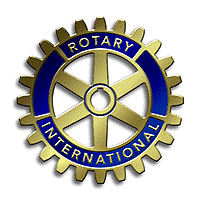 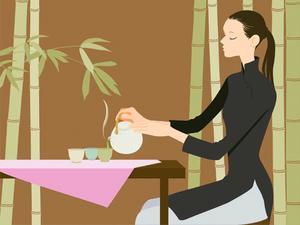 大綱
1  喜悅的心
     2  人際衝突  3:00                     3:00
         3  垃圾人定律  1:23                  1:25
            4  甜甜圈的故事 :2:4343
                5  生日快樂      3:42
                    6  模擬機的訓練  0:52




  
                                  3:42                      0:52
喜悅的心
喜悅的心乃是良藥
                        
                     憂傷的靈使骨枯乾


                                     舊約聖經 箴言17章22節
Parking Conflict – I am sorry !War is not the answer!
人際衝突
對不起!
戰爭不是答案!
C:\Users\thomas\Desktop\
3:00
Garbage man  垃圾人定律
https://www.youtube.com/watch?v=26kro3lPUEI

《垃圾人定律》1:23
    生命的禍福吉凶就是在於你如何去看待事情
          不要讓負面情緒影響到你的人生。
A lesson of charity: donuts sharing story
https://www.youtube.com/watch?v=v62oe7VJb94&t=3s
 一堂慈善的課 -
       甜甜圈的故事 2:43
      
          我們是多麼容易誤會別人
Masaka Ugenda kids dancing- Happy Birthday
https://youtu.be/WEgG-Qhc1iQ
烏干達兒童歡樂跳舞慶祝
  生日快樂 3:42

面積235,880平方公里  人口約206萬人  East Africa  Capital kampala
<
模擬機的訓練 Simulator
社團是模擬機的訓練
           認真但不可當真 0:52
           https://www.youtube.com/watch?v=mr-tRT809x0
The end
報告完畢!
                        感謝聆聽!